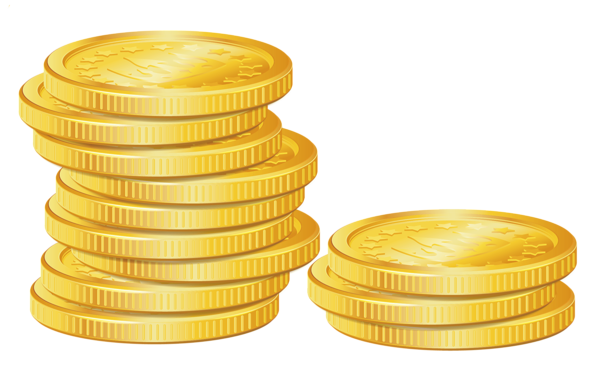 Hospodárenie v domácnosti
Pre 9. ročník ZŠ
Tematický celok: Finančná gramotnosť
domácnosti
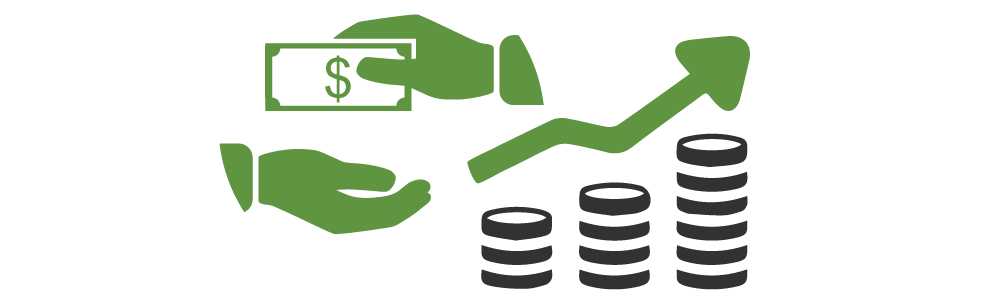 Každá rodina by mala mať prehľad o stave svojich financií => rodinný rozpočet...
príjmy
výdavky
Práca
Podnikanie
Brigády
Prenájom bytu
.....
Strava
Oblečenie 
Nájomné
Energie 
.....
Rodinný rozpočet
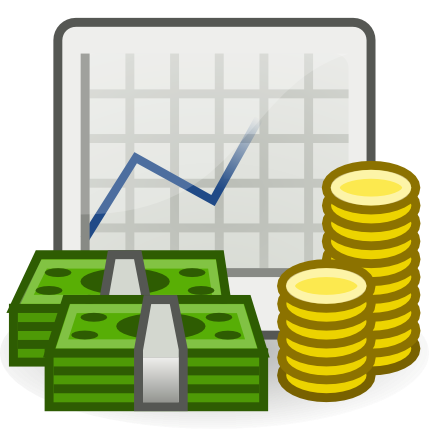 Rodinný rozpočet
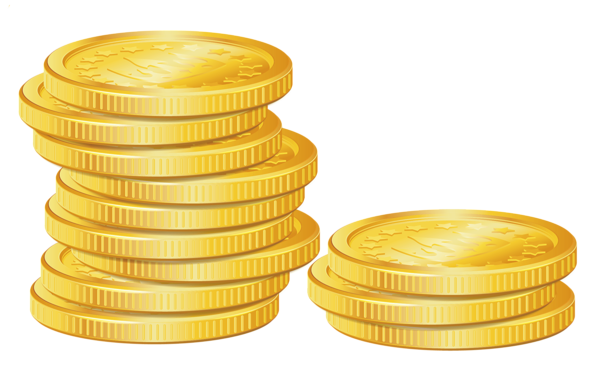 Pravidelný mesačný prehľad o všetkých príjmoch a výdavkoch domácnosti = RODINNÝ ROZPOČET...
PREBYTOK máme vtedy, ak prevažujú naše príjmy a zostane nám čosi navyše
Ak však máme zaplatiť viac ako sme zarobili, dostali sme sa do mínusu – DEFICITU....
Finančné problémy
Ak sa rodina dostane do finančných problémov => hľadá spôsoby ako dostať rodinný rozpočet do rovnováhy...=> niektoré výdavky musí znížiť, iné úplne vyradiť...
Ako rozumne míňať?
A./ mesačný prehľad o príjmoch a výdavkoch
B./ pred nákupom – zoznam potrebných vecí (nekupovať zbytočne „do zásoby“)
C./ porovnať ceny a kvalitu tovarov => až potom kúpa
D./ využívajte  akcie, zľavy a výpredaje...
Finančná rezerva
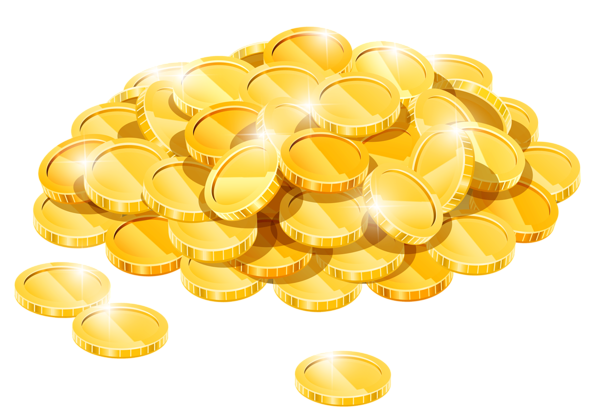 V rodine by sme mali sledovať, koľko financií získame do rozpočtu a na čo ich použijeme...
Niekedy minieme viac peňazí ako sme si naplánovali => použijeme FINANČNÉ REZERVY (ak máme)  z nasporených peňazí...
Ak nemáme finančnú rezervu => znížime alebo vyradíme niektoré výdavky....